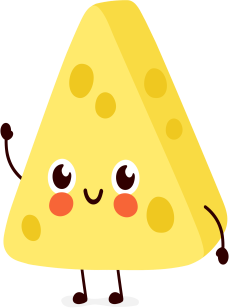 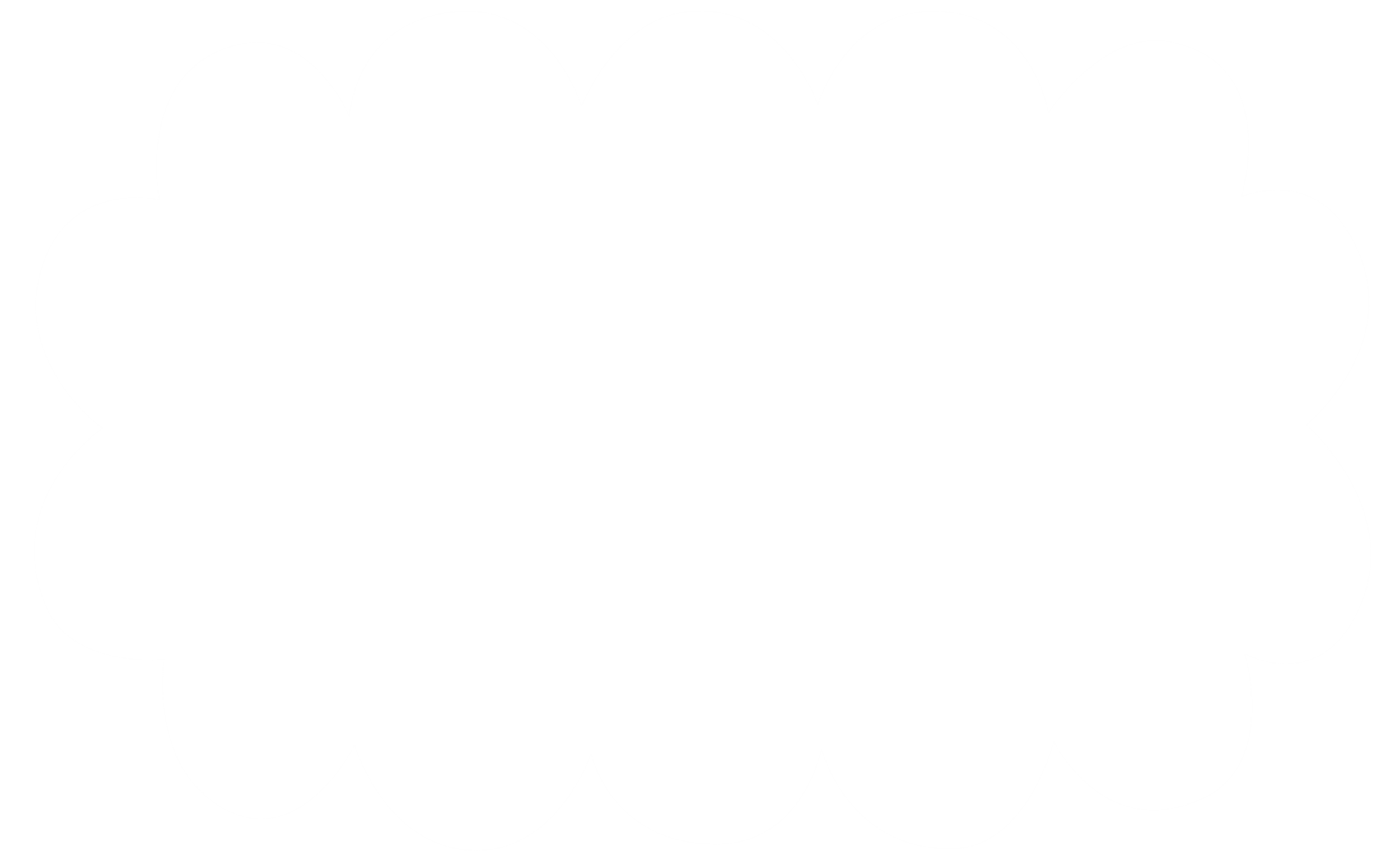 LUYỆN TẬP
MRVT MÙA HÈ-DẤU CHẤM, DẤU HAI CHẤM
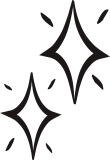 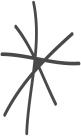 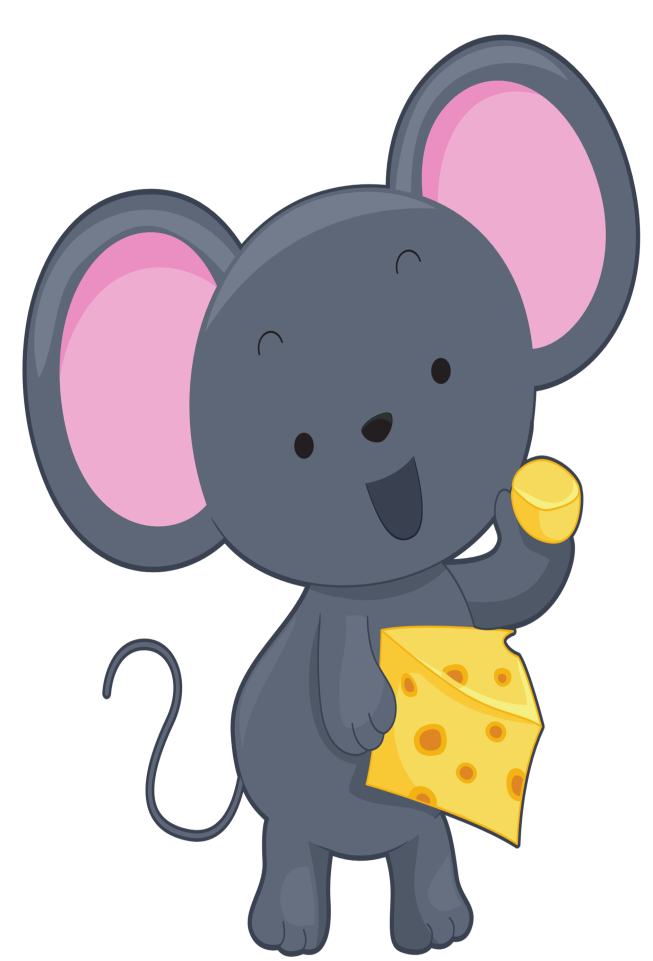 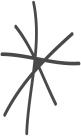 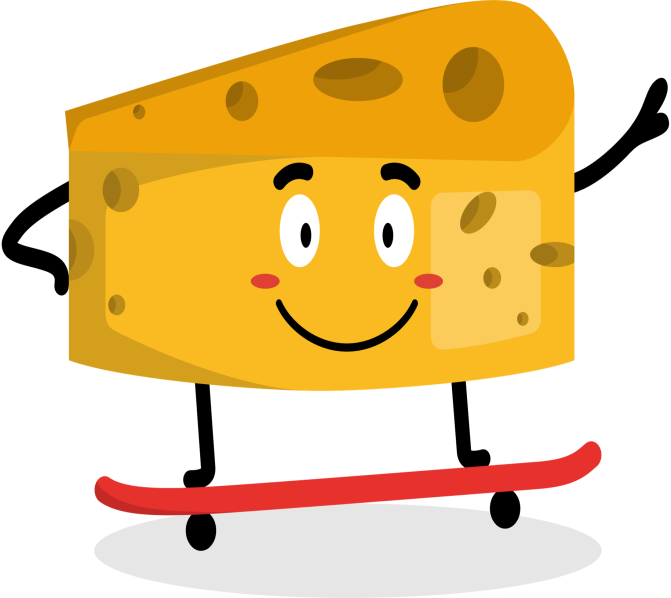 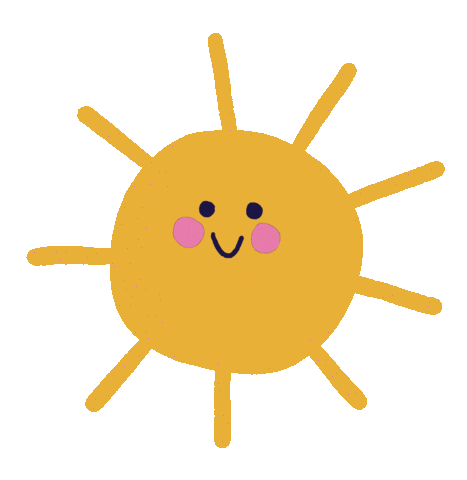 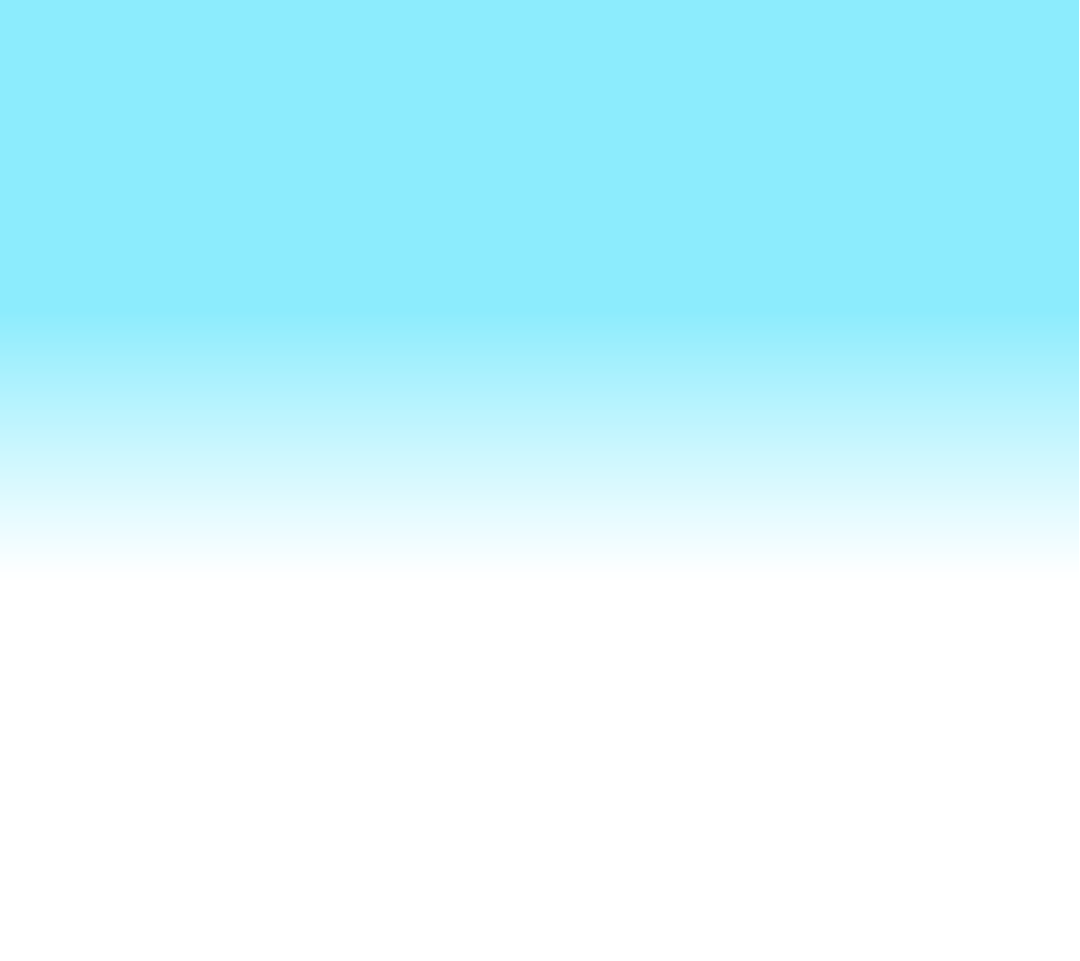 Bài 1. Tìm các từ ngữ nói về mùa hè theo gợi ý dưới đây:
quần sooc
điều hòa
nước mát
thả diều
Oi bức
nước hoa quả
đồ bơi
câu cá
Nắng gắt
thạch
áo chống nắng
thu hoạch quả
đá bóng
giày
chè
Bài 2. Dấu hai chấm trong câu sau đây được dùng để làm gì?
Các bạn chắc chắn sẽ kể về những chuyến du lịch kì thú của mình: ra biển , lên núi, đến thăm những thành phố lớn,…
	a. Để báo hiệu lời nói trực tiếp
	b. Để báo hiệu phần liệt kê.
	c. Để báo hiệu phần giải thích
Luyện tập:  MRVT Mùa hè; Dấu chấm, dấu hai chấm
Bài 3. Chọn dấu chấm hoặc dấu hai chấm thay cho ô vuông.
a. Mùa hè có rất nhiều loài hoa:  hoa hồng, hoa phượng, hoa mười giờ,…Hoa nào cũng đẹp, cũng rực rỡ sắc màu.
b. Có nhiều hoạt động thú vị mà bạn có thể làm khi hè đến:  đi cắm trại, đi tắm biển, tham quan các câu lạc bộ,…
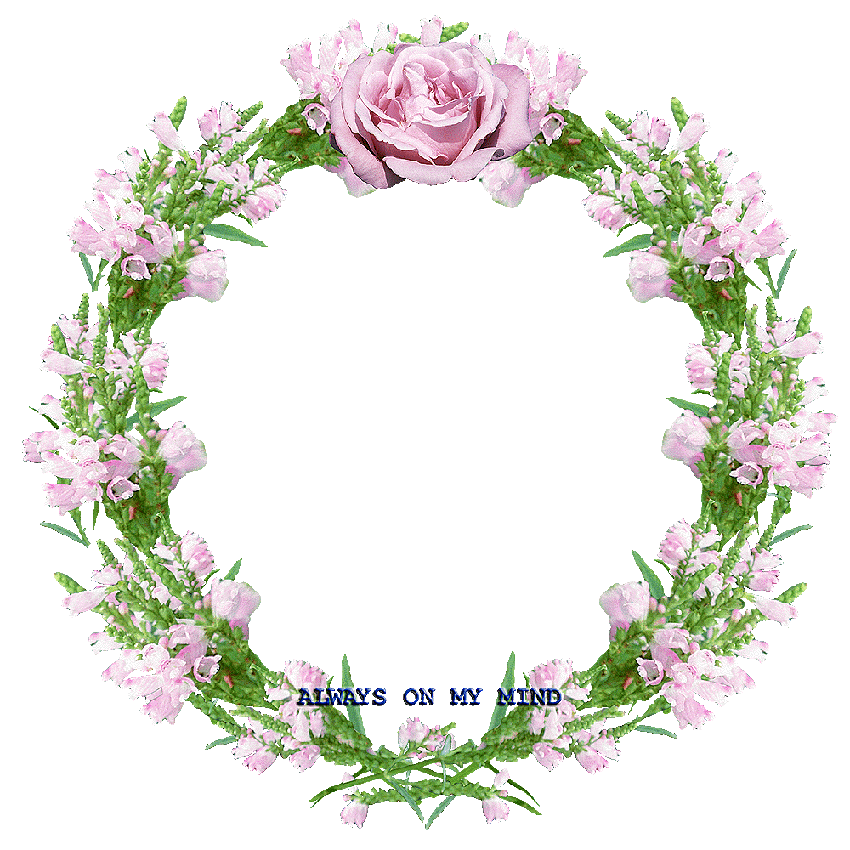 XIN CHÂN THÀNH CẢM ƠN 
QUÝ THẦY CÔ GIÁO VÀ CÁC EM